Bringing Women Back to Work
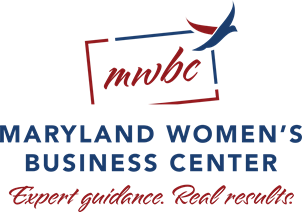 Women need in Workplace Post-Covid
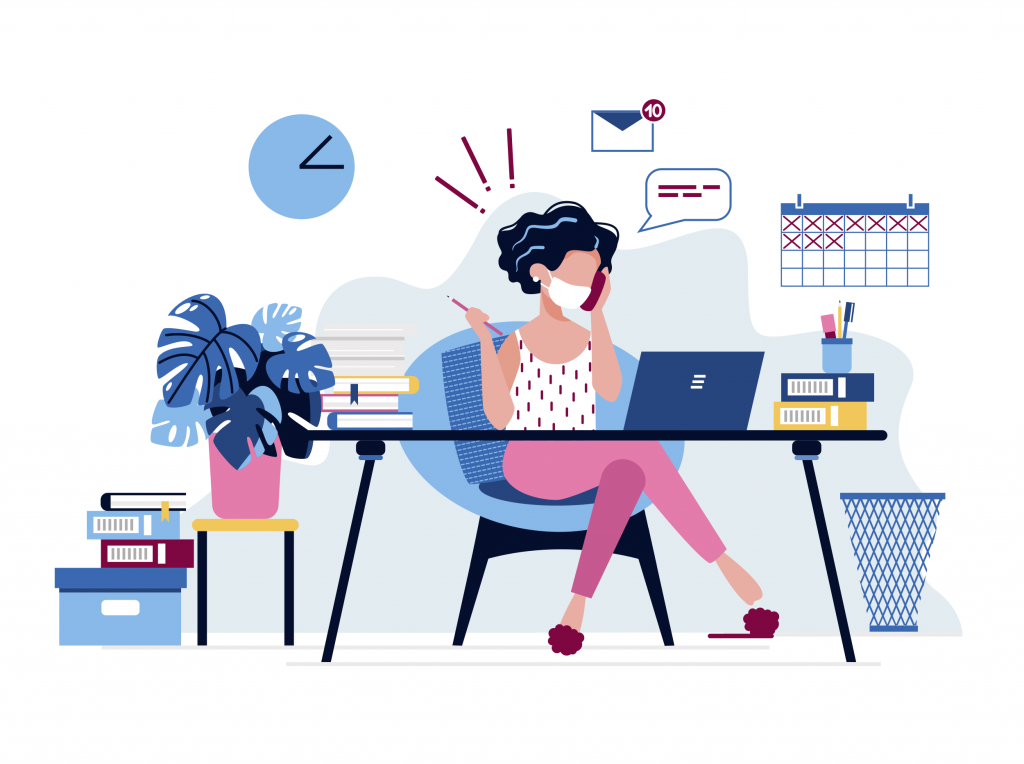 Reopening Plan at REDI/Maryland Women’s Business Center
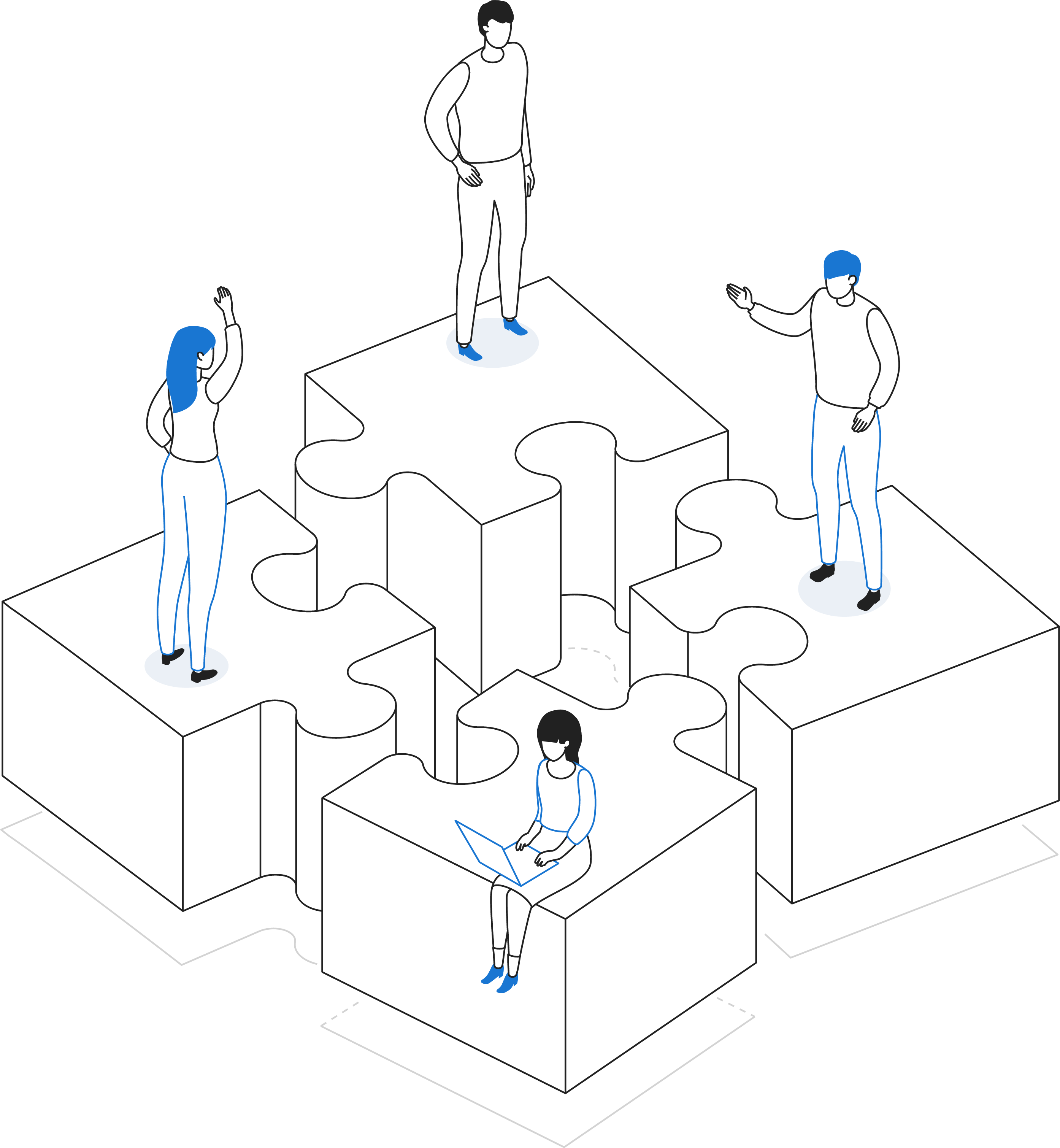 MWBC Services for Women Entrepreneurs Post-Covid
Covid Resources for Small Businesses